SECONDARIE DIPRIMO E SECONDO GRADO
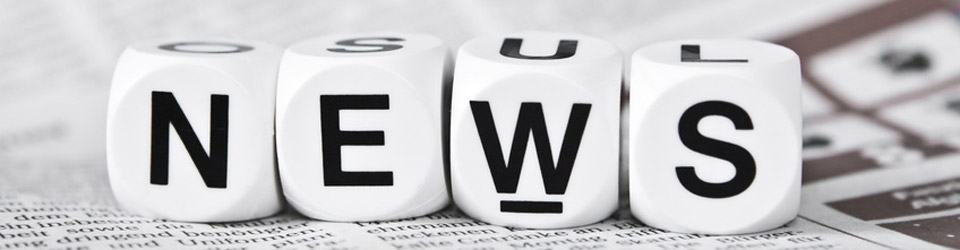 SITO    WWW.USRFVG.IT
AREE TEMATICHE              PERCORSI EDUCATIVI              SPORT E SANI STILI DI VITA
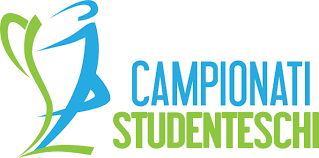 https://www.miur.gov.it/web/guest/anno-scolastico-2021-22


www.campionatistudenteschi.it
     a partire da 31 gennaio e fino al 28 febbraio 2022
CONCORSO MENS SANA IN CORPORE SANO
“Relazioni ed emozioni nello sport: quando l’attività motoria diventa passione, gioco, condivisione, sfida ”

Adesioni tramite Forms

Scadenza prodotti multimediali entro il 6 maggio 2022

Verranno premiati i primi tre istituti di ogni provincia di primo e secondo grado in base alla graduatoria definita nel bando, tramite dei Voucher destinati a materiale sportivo
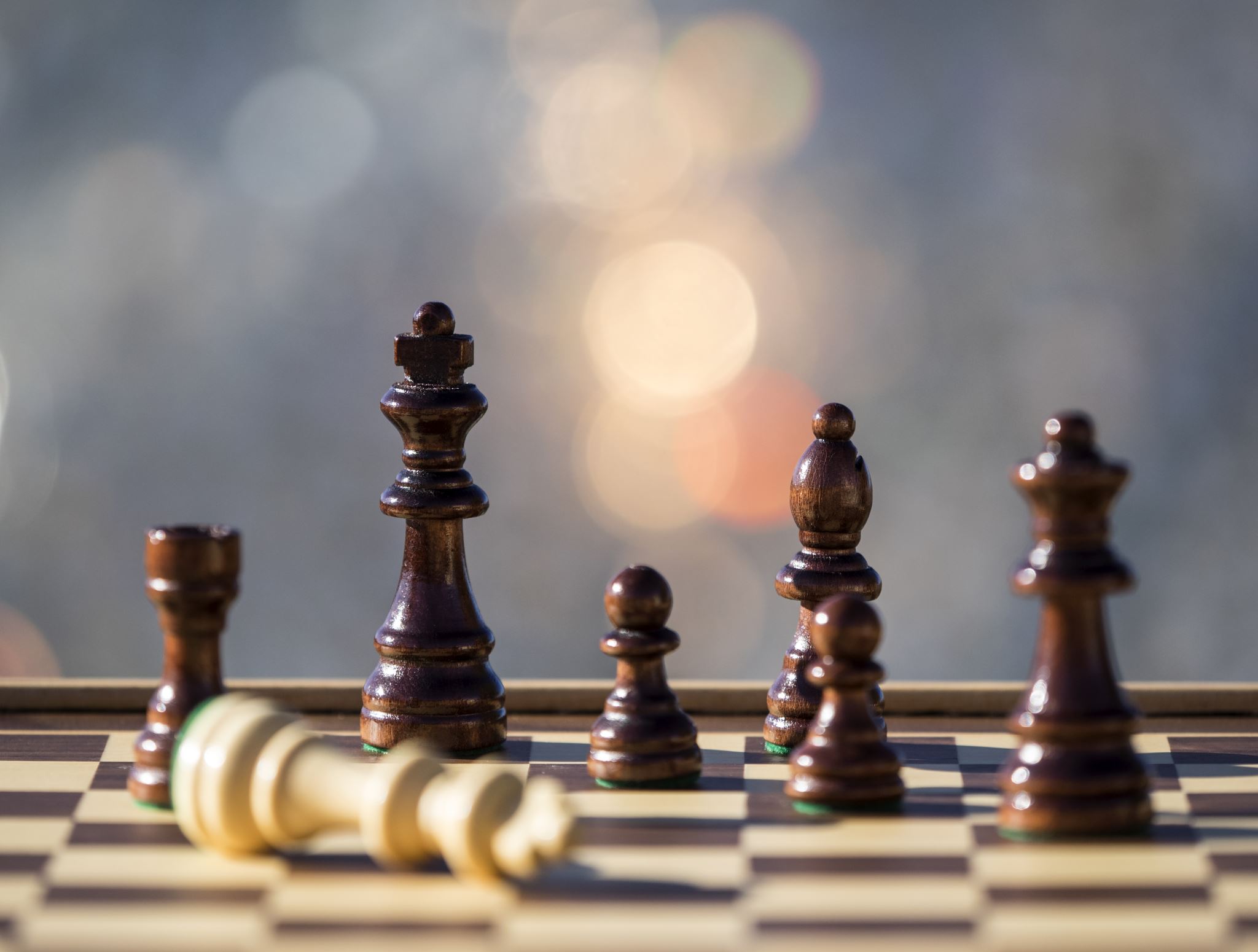 OFFERTE SPORTIVE
- TORNEO REGIONALE SCACCHI ONLINE _ 	02 FEBBRAIO 2022- BASEBALL5- CANOTTAGGIO
CONTEST TRIATHLON
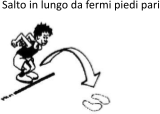 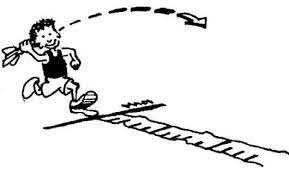 Lancio del vortex da fermo
Staffetta 2x2  30 mt.
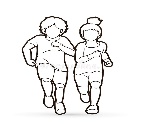 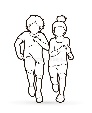 30MT.
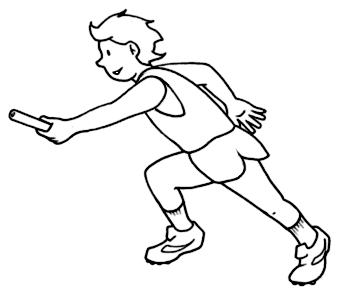 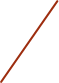 Scuole Secondarie di I Grado
Ragazzi/e (2010/11)
Cadetti/e (2008/9/10) 

Scuole Secondarie di II Grado
Allievi/e (2005/6/7/8)
Juniores M/F (2003/4/5) 

Scuole Secondarie di I e II Grado
Paralimpici tutte le categorie previste
Cat. Ragazzi/e (2010/11)30 mt pianiSalto in lungo da FermoVortex (lancio da fermo)Staffetta 4 x 30mt corsa (opzionale)
Cat. Cadetti/e (2008/09/10)30 mt pianiSalto in lungo da FermoVortex (lancio da fermo)Staffetta 4 x 30mt corsa (opzionale)
Cat. Allievi/e (2006/07/08)30 mt pianiSalto in lungo da FermoVortex (lancio da fermo)Staffetta 4 x 30mt corsa (opzionale)
Cat. Juniores M/F (2003/04/05/06)30 mt pianiSalto in lungo da FermoVortex (lancio da fermo)Staffetta 4 x 30mt corsa (opzionale)
Scheda tecnica di supporto per la succesiva compilazione e invio del Forms